Техническое творчество как форма интеграции общего и дополнительного образования детей и подростков  с ограниченными возможностями здоровья и инвалидностью
Кийкова Н.Ю., зав.кафедрой специального (коррекционного) образования ГБУ ДПО ЧИППКРО
Социально-экономические ориентиры образовательной политики
Готовность обеспечивать межличностное взаимодействие на уровне интеграции различных социальных, культурных и научно-исследовательских инициатив 
Формирование и развитие коммуникативных качеств, культуры диалога, навыков интерпретирования полученных знаний  и творческого характера жизнедеятельности
Развитие умений правильно принять решение в ситуациях выбора, способности найти компромиссное решение
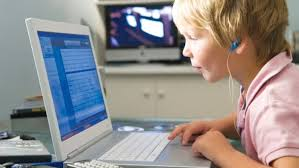 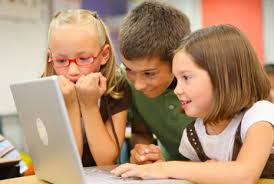 Психолого-педагогические ориентиры образовательной политики
Развитие умений и навыков продуктивного взаимодействия с разными людьми 
Чрезвычайное отношение к укреплению здоровья и формированию личности ребенка с особыми образовательными потребностями
Преодоление трудностей индивидуального развития
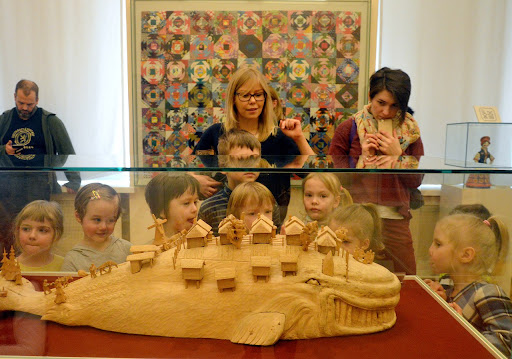 Стратегические ориентиры образовательной политики
Психолого-педагогическая и методическая поддержка обучения и воспитания детей с особыми образовательными потребностями
Удовлетворение творческих интересов и способностей каждого ребенка
Внедрение новых методик и технологий образования
Выявление, поддержка и развитие способностей и талантов детей и молодежи
Представление и распространение инновационного опыта обучения и воспитания детей и подростков
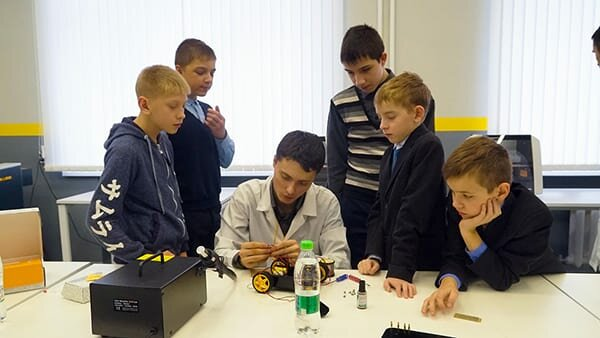 Инновационные ресурсы как средство развития и распространения опыта обучения и воспитания
Поликонтекстность образования формирует практику реализации эстетических, коммуникативных, творческих, интеллектуальных, социокультурных потребностей посредством технического конструирования, реконструкции и творчества
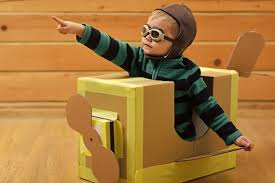 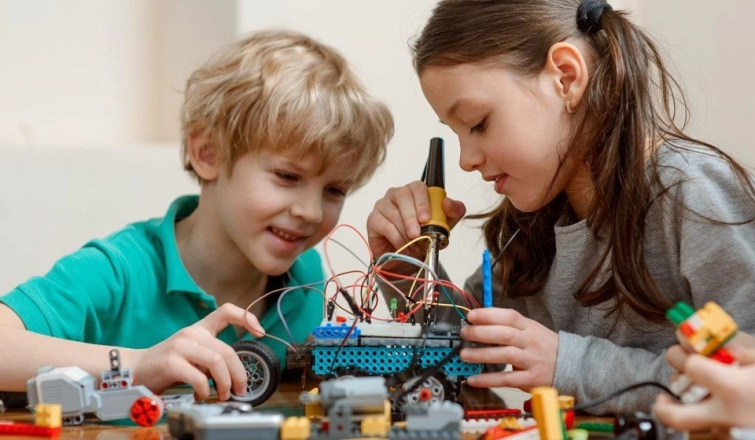 Техническое творчество как форма достижения стратегических ориентиров образовательной политики
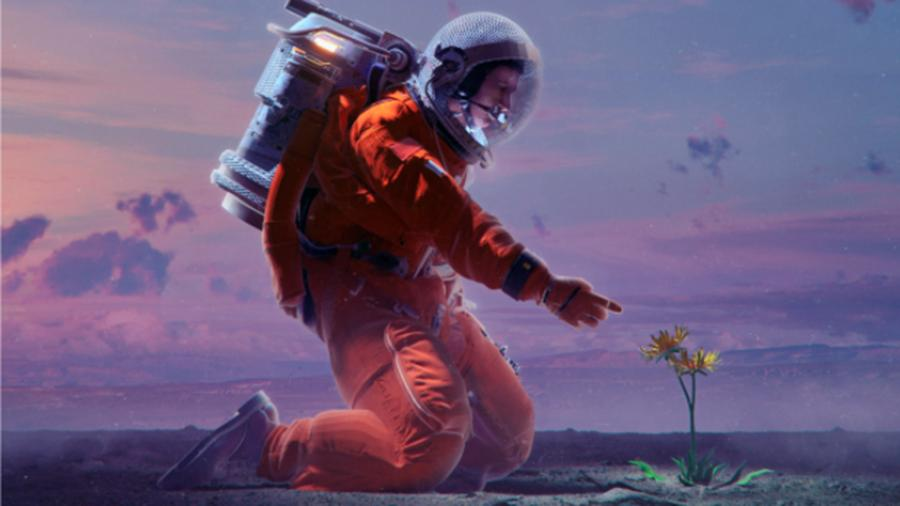 Уровни индивидуализации:
концептуально-обеспечивающий;
субъектно-средовой;
функционально-содержательный;
организационно-процессуальный;
социо-культурный
https://iz.ru/1125846/2021-02-17/tcifrovoe-proizvedenie-iskusstva-vpervye-vystavili-na-auktcion-christies
Основные научные межпредметные понятия, формируемые в условиях технического творчества
Объем
Движение
Сила
Скорость
Ускорение
Темп
Энергия
Трудность
Пригодность
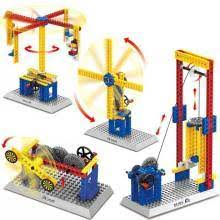 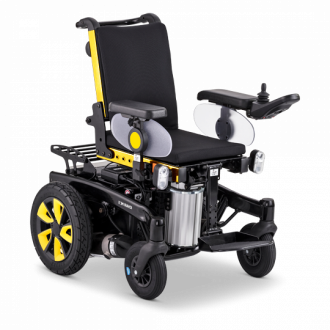 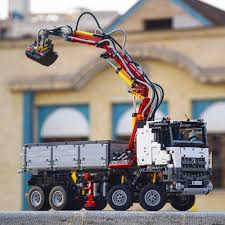 Формирование основных научных межпредметных понятий в условиях технического творчества
Воспитание как выявление, поддержка и развитие способностей и талантов детей к проектной деятельности
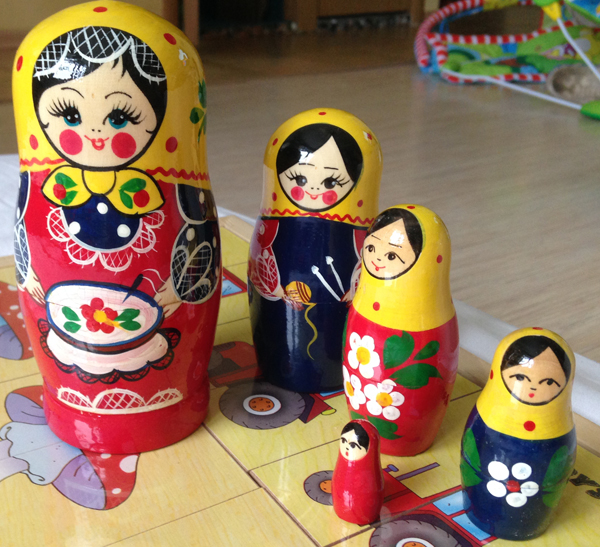 Обогащение чувственно-сенсорного опыта
Создание компенсирующих условий, обеспечивающих «натренированность» необходимых способностей
Приобретение доступного образовательного и социокультурного опыта
Формирование навыков коллективной интеллектуальной деятельности
Содержание и направленность междисциплинарных проектов инновационной школы
Планируемые результаты и продукты проектной деятельности на концептуально-обеспечивающем уровне индивидуализации
Планируемые результаты и продукты проектной деятельности на функционально-содержательном уровне индивидуализации
Планируемые результаты и продукты проектной деятельности на социокультурном  уровне
Планируемые результаты и продукты проектной деятельности на общем образовательном  уровне
Содержание программ коррекционной работы адаптированной общеобразовательной программы
Требования к АООП НОО для глухих обучающихся, слабослышащих и позднооглохших обучающихся, обучающихся с расстройствами аутистического спектра предполагают коррекционный курс «Развитие познавательной деятельности»
Требования к АООП НОО для слабовидящих обучающихся, обучающихся с расстройствами аутистического спектра предполагают коррекционный курс «Развитие коммуникативной деятельности», «Формирование коммуникативного поведения» 
Требования к АООП НОО для обучающихся с тяжелыми нарушениями речи предполагают коррекционный курс «Развитие речи»
Требования к АООП НОО предполагают для обучающихся с задержкой психического развития специальный курс коррекционно-развивающих занятий
Требования к АООП НОО для обучающихся  с нарушениями опорно-двигательного аппарата предполагают формирование коммуникативных умений решения профессиональных задач
Планируемые результаты проектной деятельности на концептуально-обеспечивающем уровне индивидуализации
определение темы и цели исследования; 
выдвижение гипотезы и способов их проверки; составление (индивидуально или в группе) плана решения задачи (выполнения проекта); 
обобщение результатов исследования; анализ, сравнение, классификация и обобщение понятий, выявление причин и следствий явлений; решение проектных задач; 
понимание точки зрения других людей; проведение наблюдений явлений, описание результатов с использованием базового уровня содержания; 
планирование и выполнение учебного исследования и учебного проекта, используя оборудование, модели, методы и приёмы, адекватные исследуемой проблеме
Планируемые результаты проектной деятельности на функционально-содержательном уровне индивидуализации
получение и использование информации посредством таблиц, диаграмм, справочной литературы; 
представление информации в виде конспектов, таблиц, схем, графиков; 
использование научно-исследовательских методов исследования, наблюдения, эксперимента; использование методов социальных и исторических наук: опросы, постановка проблемы; 
представление результатов исследования по предложенному плану; оценка результатов деятельности по выбранным критериям; 
ясное, логичное и точное изложение своей точки зрения, использование соответствующих языковых средств
Планируемые результаты проектной деятельности на социокультурном уровне индивидуализации
самостоятельный выбор темы проекта;  самоконтроль степени достижения цели и корректировка плана действий; использование знаний для решения межпредметных задач сферы жизненных интересов; 
постановка вопросов для получения прогнозируемых результатов; умение решать нестандартные задачи, алгоритмы которых не изучались; 
распространение полученных знаний на большую совокупность объектов, нахождение и объяснение конкретных фактов на основе теоретических обобщений; 
аргументирование и контраргументирование, подтверждение фактами личной точки зрения, перефразирование мысли; сопоставление информации, полученной из разных источников.
Планируемые результаты проектной деятельности на общем образовательном уровне индивидуализации
поставка гипотез, ответы на которые могут быть получены путём эксперимента, научного исследования, выбор адекватных методов исследования, формулировка выводов; 
использование приёмов абстракции и идеализации, доказательство, доказательство от противного, по аналогии, опровержение, индуктивные и дедуктивные рассуждения;  использование естественно-научных методов и приёмов, моделирование, использование математических моделей, теоретическое обоснование, установление границ применимости модели/теории; 
использование методов получения знаний, характерных для технических, социальных и исторических наук: объяснение, использование статистических данных, интерпретация; 
отличие фактов от суждений, мнений и оценок, критическая оценка суждений, мнений, оценок, реконструирование их основания; видение и комментирование связи научного знания и ценностных установок, моральных суждений при получении, распространении и применении научного знания.
Методические рекомендации по осуществлению междисциплинарных «шаблонных» проектов
Методические рекомендации по осуществлению междисциплинарных «шаблонных» проектов
Методические рекомендации по осуществлению междисциплинарных «шаблонных» проектов
Применение способов решения образовательных задач, объединяющих разрозненное междисциплинарное содержание в новый полноценный результат
Применение способов решения образовательных задач, объединяющих разрозненное междисциплинарное содержание в новый полноценный результат
Применение способов решения образовательных задач, объединяющих разрозненное междисциплинарное содержание в новый полноценный результат
Применение способов решения социокультурных задач, углубляющих основные, предназначенные смыслы новых результатов выбранного профиля междисциплинарного проекта
Применение способов решения социокультурных задач, углубляющих основные, предназначенные смыслы новых результатов выбранного профиля междисциплинарного проекта
Применение способов решения социокультурных задач, углубляющих основные, предназначенные смыслы новых результатов выбранного профиля междисциплинарного проекта
Психолого-педагогическое обеспечение участия детей в различных междисциплинарных проектах
Содержание и способы взаимоотношений в семье определяют установки и ожидания родителей от образовательных результатов детей
Определите общие приоритетные результаты и единые требования к поведению детей 
Выстроить гармоничные отношения с реальностью, временем помогает непрерывный диалог, большое доверие между взрослыми и детьми
Будьте на стороне ребенка в разных обстоятельствах
Активное слушание уточняющего характера помогает понять мысли и чувства ребенка в критической ситуации
Всеобщее критическое напряжение позволяет быстро окончить общение, поэтому помогайте ребенку ценить личное время и здоровье, понимать разнообразные мотивы поведения людей, живущих рядом
Показателем «возрастных» перегрузок является нервное и физическое истощение, поэтому важнее объяснить ребенку, что он ценен сам по себе, как человек, как личность, независимо от того, как его знания оценивают другие
Особое отношение к образованию свидетельствует о практической значимости научно-организационных и культурно-просветительских результатах развития современного общества
Ориентировочные критерии «наградного, формирующего, уточняющего» оценивания
1. Самостоятельность работы учеников.
2. Актуальность темы.
3. Глубина и полнота раскрытия темы
4. Качество выполнения продукта проектной деятельности. 
5. Оригинальность. 
6. Презентация: ее художественные достоинства, артистизм, выразительность выступления. 
7. Убедительность ответов на вопросы
Практико-результативные критерии оценивания междисциплинарных проектов
1. Проявление умений планирования, принятия решений, грамотного использования ресурсов. 
2. Проявление навыков самоанализа. 
3. Проявление и совершенствование коммуникативных умений. 
4. Сформированность проектно-рефлексивных умений.
5. Проявление презентационных умений представления результатов интеллектуальной (познавательной) деятельности, которых раньше не было у проектанта (группы).
Перспективные психолого-педагогические задачи, решаемые средствами  проектной деятельности
Сопряжение интеллектуального и двигательного развития, реализуемых в системе социально-общественных отношений с учетом дифференциации и интеграции сложности выполняемых заданий в опоре на ситуационно значимые интеллектуальные мотивы, необходимость переживания конструктивности интеллектуальных чувств в осмыслении социальной ситуации
Анализ социальной ситуации и самоопределение ресурсов ее оптимизации, воплощение в жизнь эмоционально адекватного поведения при достижении целей команды в развитии индивидуальной карьеры
Осуществление конструктивной вербальной коммуникации при решении интеллектуальных задач личностного совершенствования, формирование мотивов и установок на улучшение интеллектуальных параметров деятельности, эффективное применение знаний при решении интеллектуальных задач с привлечением мотивационно-потребностной, познавательной, операционно-технической,  и волевой сфер
Развитие способов интеллектуальной деятельности с помощью эффективного и экономичного сопряжения когнитивных функций, стилей и стратегий деятельности
Используемая и рекомендуемая литература:
Дополнительное образование детей в  России: единое и многообразное / Под редакцией С.Г. Косарецкого, И.Д. Фрумина. Издательский дом Высшей школы экономики Москва, 2019
Штерц Ольга Михайловна. Проблема развития и диагностики технической одаренности детей /  Проблемы современного педагогического образования. 2019. 
Филиппов, Владимир Ильич. Методика использования робототехники для формирования универсальных учебных действий у обучающихся во внеурочной деятельности по информатике : автореферат дис. ... кандидата педагогических наук. Москва, 2020. - 22 с. 
Китайгородский, Михаил Дмитриевич. Методическая система опережающего образования учителя технологии в области современных цифровых технологий : автореферат дис. ... доктора педагогических наук. Москва, 2020. - 46 с.
Используемая и рекомендуемая литература:
Дорошенко, С. И. Междисциплинарные проекты в школьном образовании : учеб. пособие / С. И. Дорошенко ; Владим. гос. ун-т им. А. Г. и Н. Г. Столетовых. – Владимир : Изд-во ВлГУ, 2019. – 204 с.
Никулина, Анна Сергеевна. Формирование коммуникативной компетентности обучающихся в процессе проектирования и реализации индивидуальной образовательной траектории : автореферат дис. ... кандидата педагогических наук : 13.00.01 / Никулина Анна Сергеевна; [Место защиты: Саратовский национальный исследовательский государственный университет имени Н. Г. Чернышевского]. - Саратов, 2020. - 24 с.
Рекомендуемые формы обсуждения результатов научно-методической деятельности
Международная научно-практическая конференция «Возможности системы дополнительного образования в социализации и реабилитации детей с ОВЗ и детей-инвалидов»                            16.12.2021 г. – 17.12.2021 г.
Программа повышения квалификации «Теория и методика интегрированного (инклюзивного) образования детей с особыми образовательными потребностями» Январь 2022 г. – Ноябрь 2022 г.
Программа профессиональной переподготовки «Педагогическая деятельность в сфере специального (дефектологического) образования» Февраль 2022 г. – Октябрь 2022 г.